1
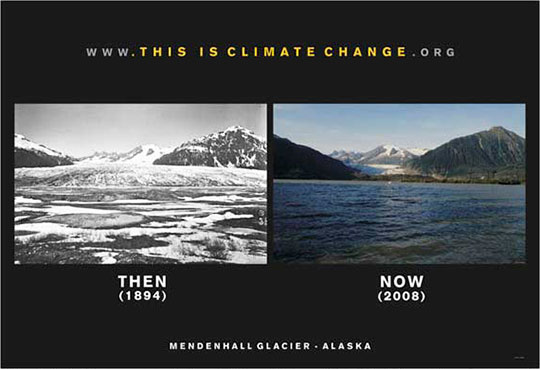 Is the Climate Changing?
2
Is the Climate Changing?
3
Yes!
Is the Climate Changing?
4
Yes! 
	…But Earth's climate is always changing!
Is the Climate Changing?
5
Yes! 
	…But Earth's climate is always changing! 

Throughout its 4.5 billion year history, Earth's climate has alternated between periods of warmth and relative cold, each lasting for tens to hundreds of millions of years.
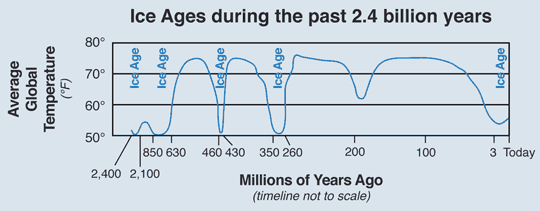 6
Is the Climate Changing?
7
But….the current rate of change has never been evidenced before! 

Human actions are causing the climate to change faster than it ever has before!
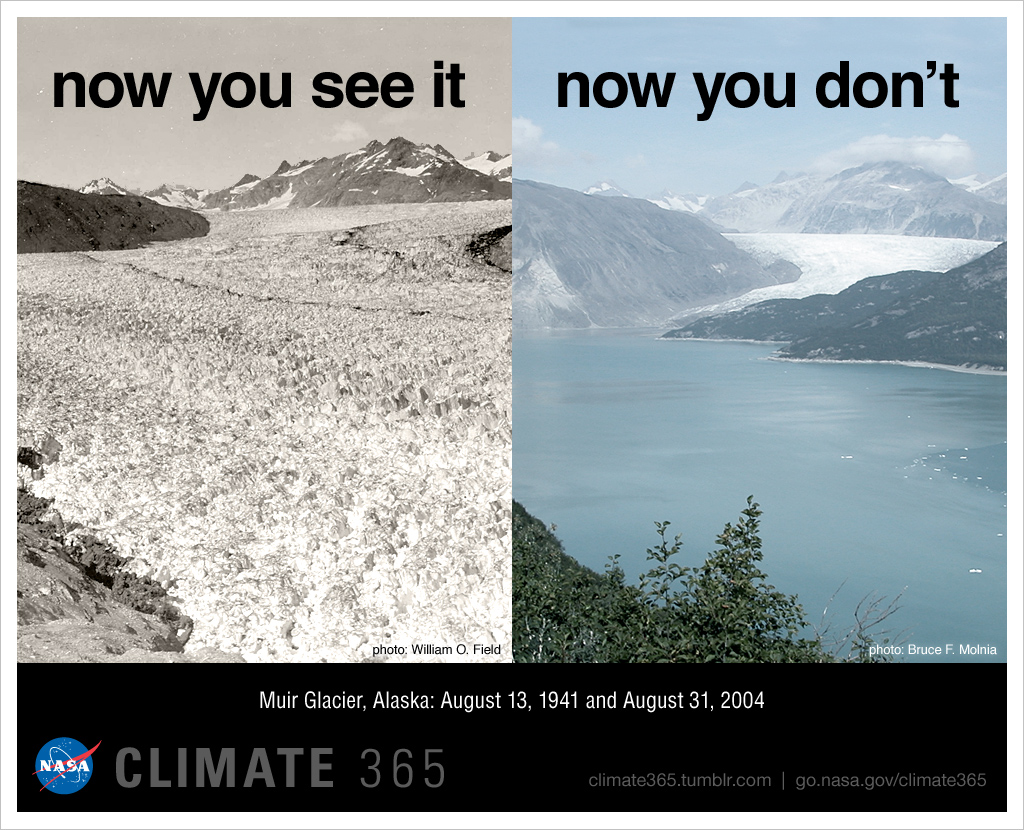 How do we know this?
8
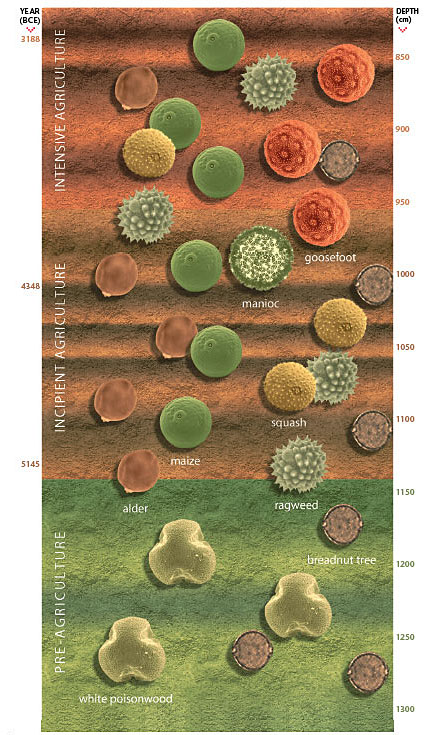 Scientists study past temperature records by analyzing rocks, fossils, tree rings, pollen grains, and ice.
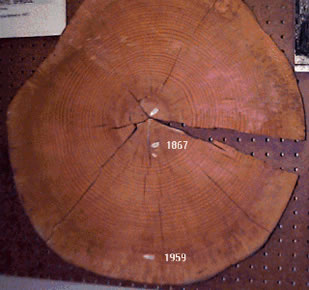 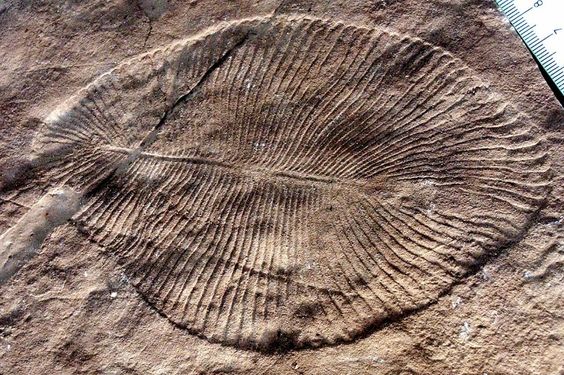 Ice Cores
9
Samples from ice fields show layers created by snowfall, which alternate with summer deposits of pollen and dust.

These layers provide physical timelines of glacial cycles.
Ice Cores
10
Air bubbles in the ice can help measure atmospheric CO2 levels at the time the ice was laid down.
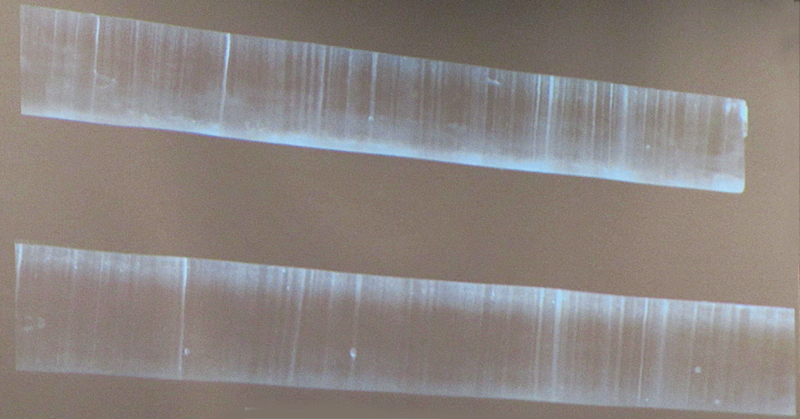 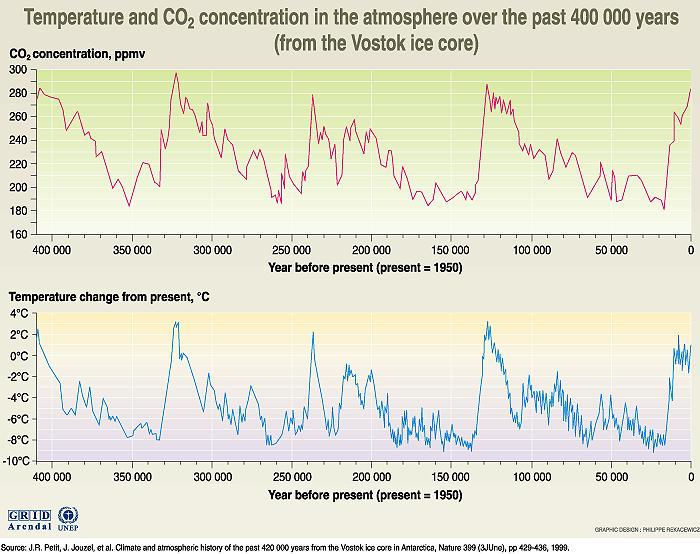 Ice cores show that atmospheric CO2 levels 
have never exceeded 300 ppm in the last 650,000 years.
11
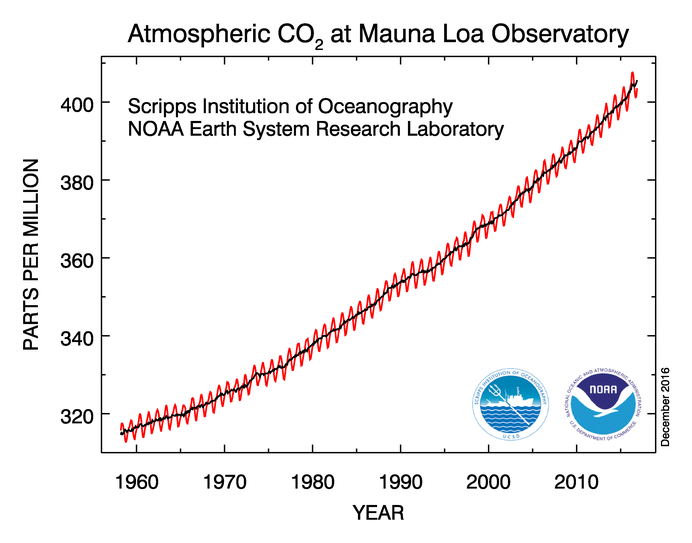 Today’s atmospheric CO2 level is 
404 ppm!
12
Atmospheric carbon dioxide is at its highest level in human history.
13
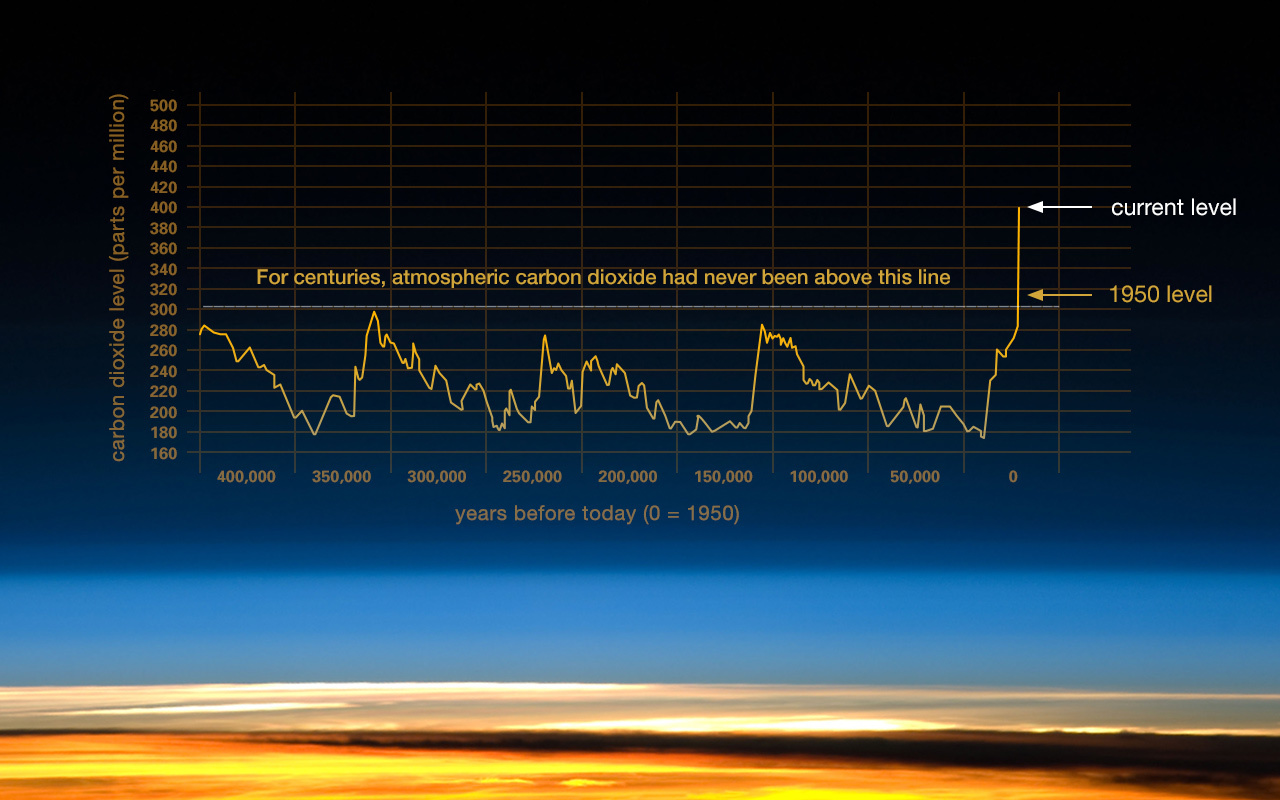 Increasing CO2 levels
14
Scientists believe the increase in CO2 levels is caused by human activities such as: 

Burning fossil fuels
Deforestation
Agricultural practices
Industrial processes
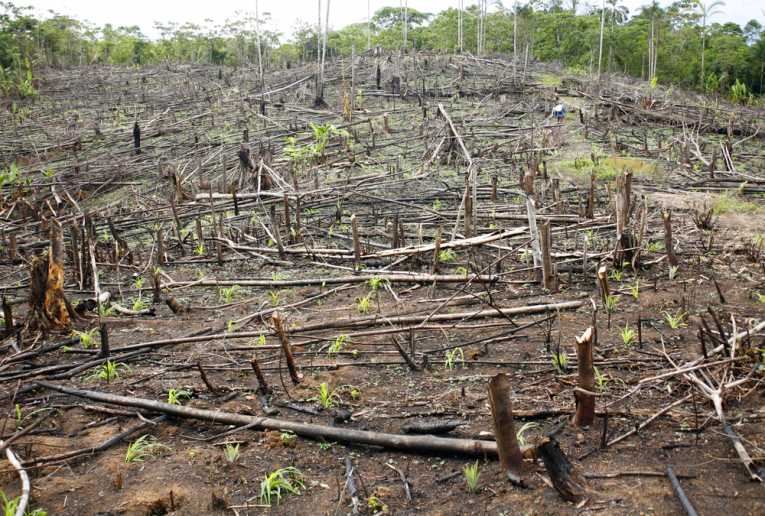 Increasing CO2 levels
15
Some of the excess CO2 ends up in carbon sinks such as oceans and forests. 

However, about half ends up in the atmosphere!
Anthropogenic Greenhouse Effect
16
As the concentration of CO2 and other greenhouse gases (GHGs) increase, more energy is trapped and absorbed by the atmosphere.
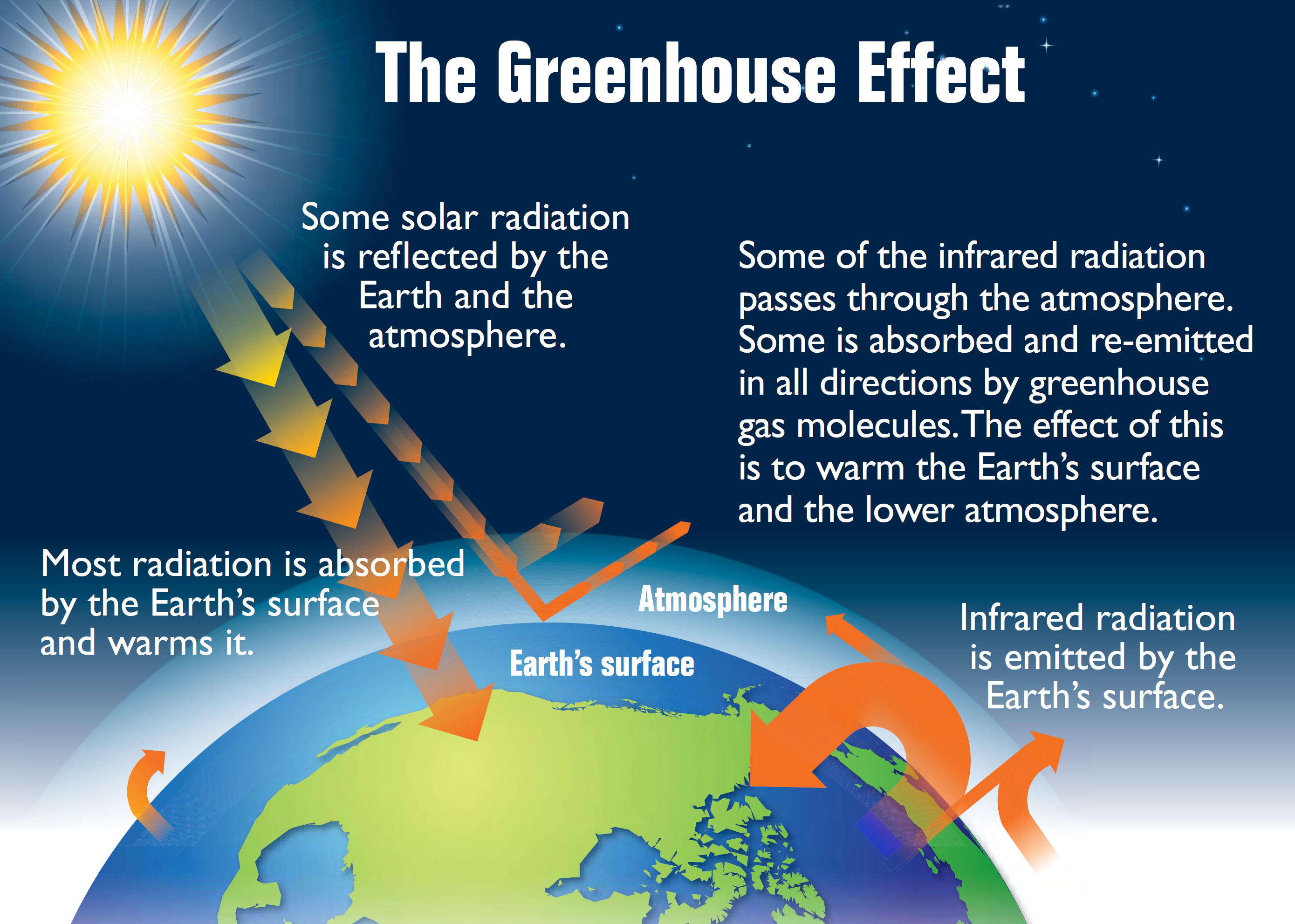 17
Anthropogenic Greenhouse Effect
18
This process is called the anthropogenic greenhouse effect. 

Involves the same processes as the natural greenhouse effect but as human release more GHGs, Earth’s energy balance changes.
Anthropogenic Greenhouse Effect
19
More thermal energy is trapped inside the atmosphere, raising temperatures beyond what they would be from the natural effect alone
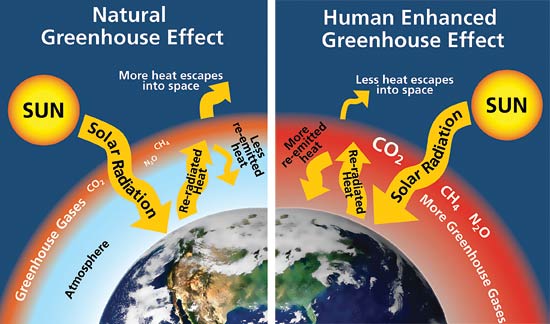 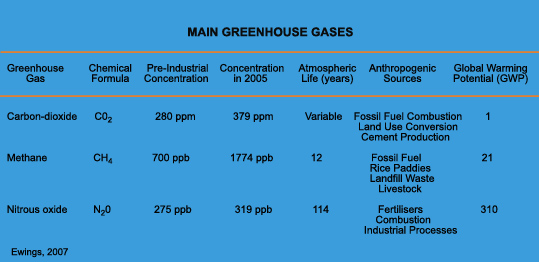 20
Anthropogenic Greenhouse Effect
21
The result is climate change!
Climate Change
22
Occurs when long-term weather patterns (i.e. temperature, precipitation, extreme events) are altered.
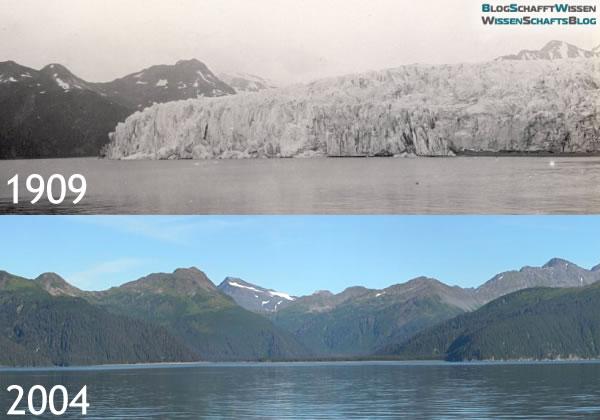 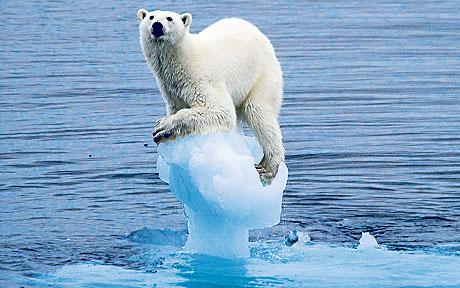 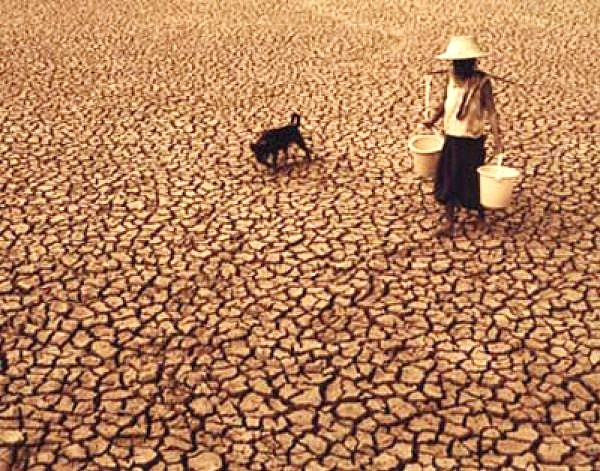 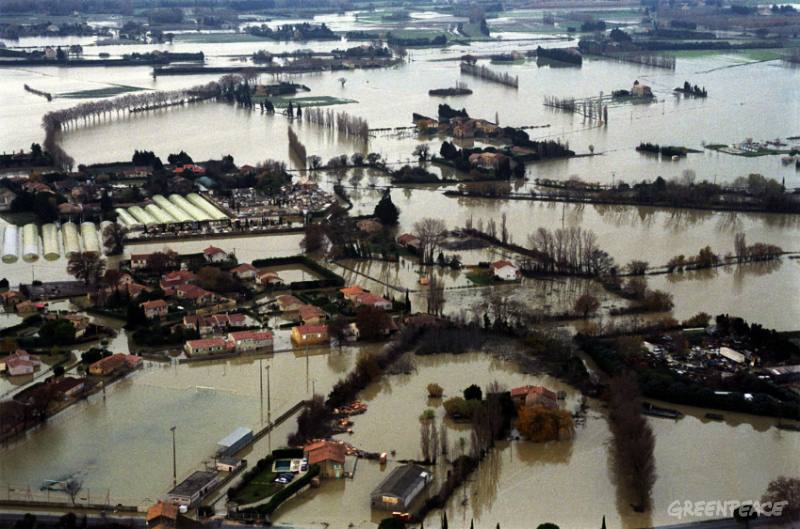 Global Warming
23
Is the rise in the average global temperature.
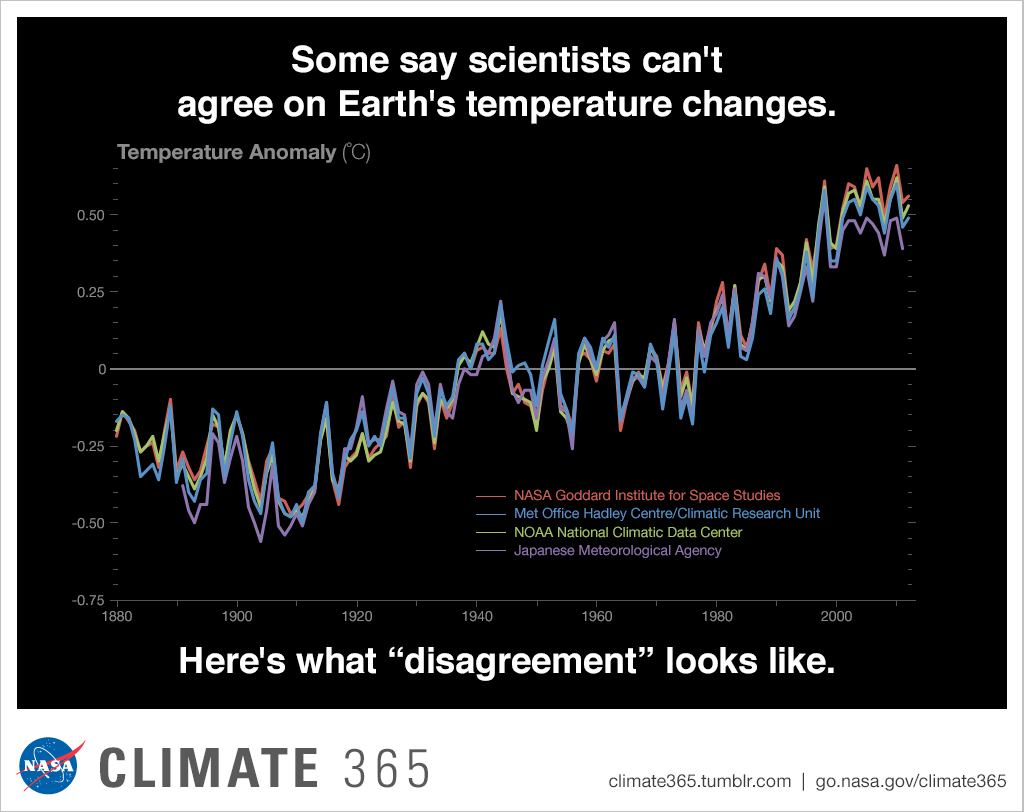 Data shows that the global average surface temperature has increased by 0.8ºC since 1900.

And is forecasted to rise 1.8° and 4.0°C in the next century.
Global Warming
24
So what…!?!
Small changes in temp mean HUGE changes in the environment.
E.g. During the last ice age, the global temp was only 5 to 9ºC cooler than today. 

Other effects include…
Ice Sheets Melting
The Greenland and Antarctic ice sheets have decreased in mass.
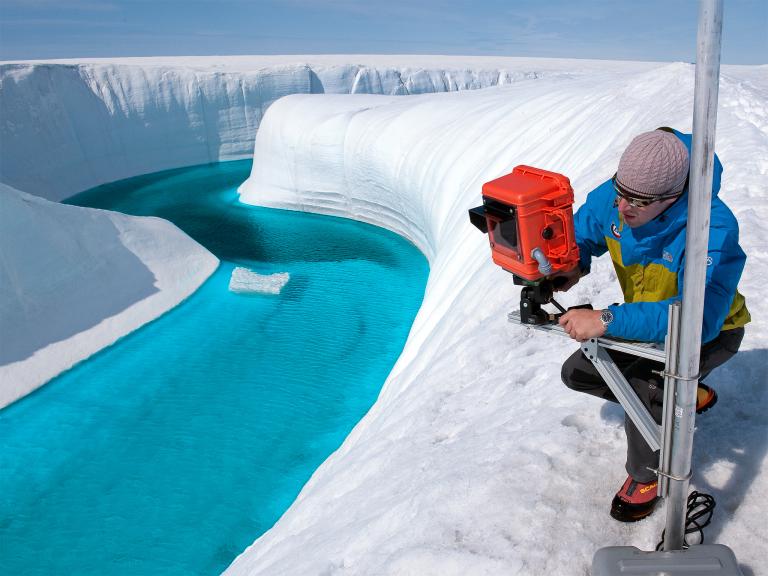 Ice Sheets Melting
Both the extent and thickness of Arctic sea ice has declined rapidly over the last several decades.
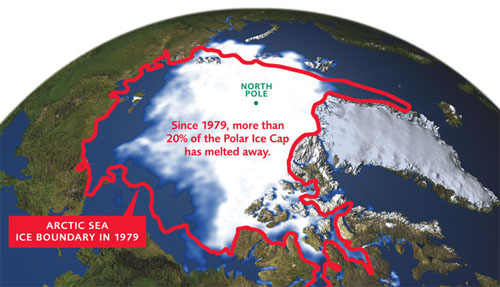 Glaciers Retreating
27
Glaciers are decreasing in size almost everywhere around the world.
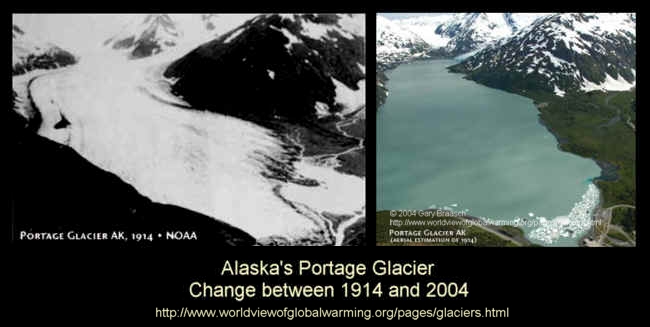 Sea Levels Are Rising
28
Global sea level rose about 17 centimeters in the last century. The rate in the last decade, however, is nearly double that of the last century.
Other Aspects of Climate Change
29
Global Warming is only one measure of climate change! 

Climate change also alters temperature patterns, meaning:
 more intense and frequent heat waves
less frequent and intense cold waves
Other Aspects of Climate Change
30
Precipitation patterns are also impacted: 
 increased frequency and intensity of hurricanes
 regional changes in floods, droughts, and wildfires
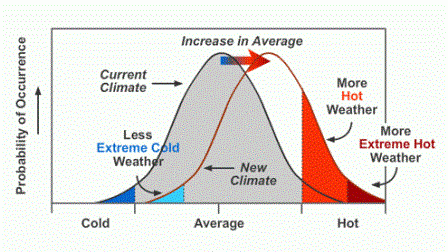 Consequences of Climate Change
More frequent wildfires
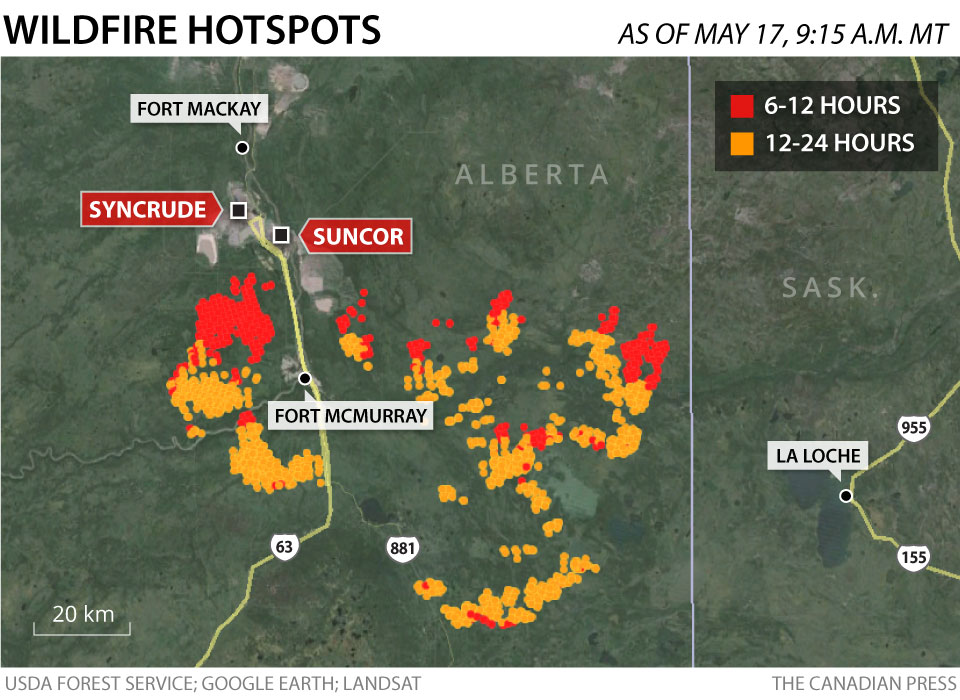 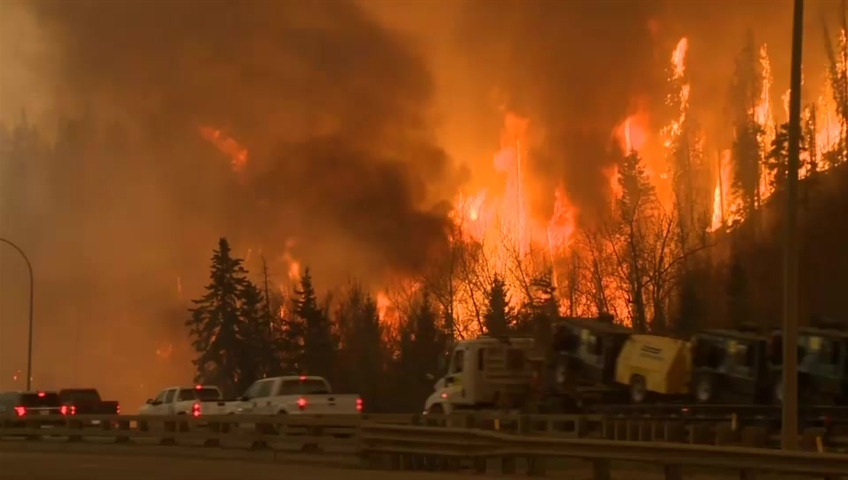 Consequences of Climate Change
Longer periods of drought and/or increased intensity of tropical storms depending on location
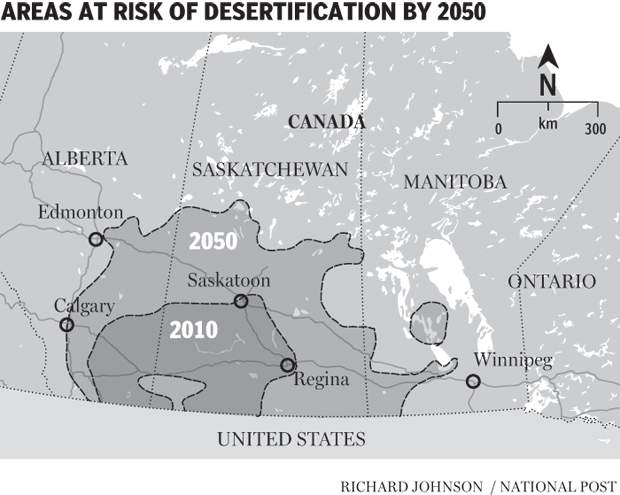 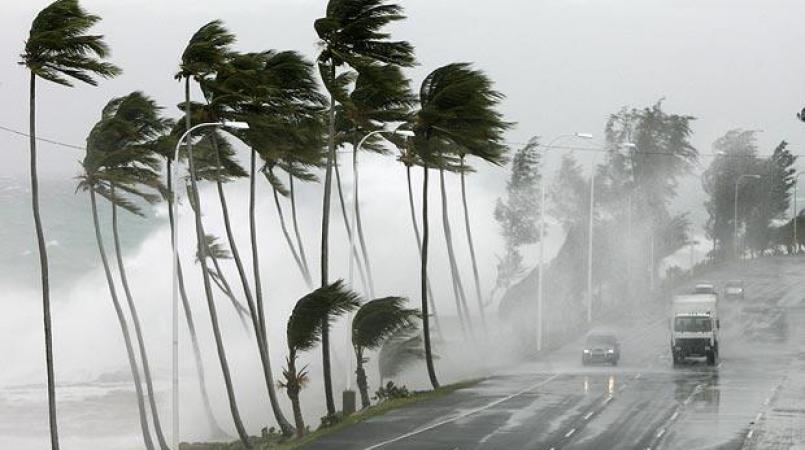 Climate Change: Effects
Frost-free season (and growing season) will lengthen
Change in biodiversity
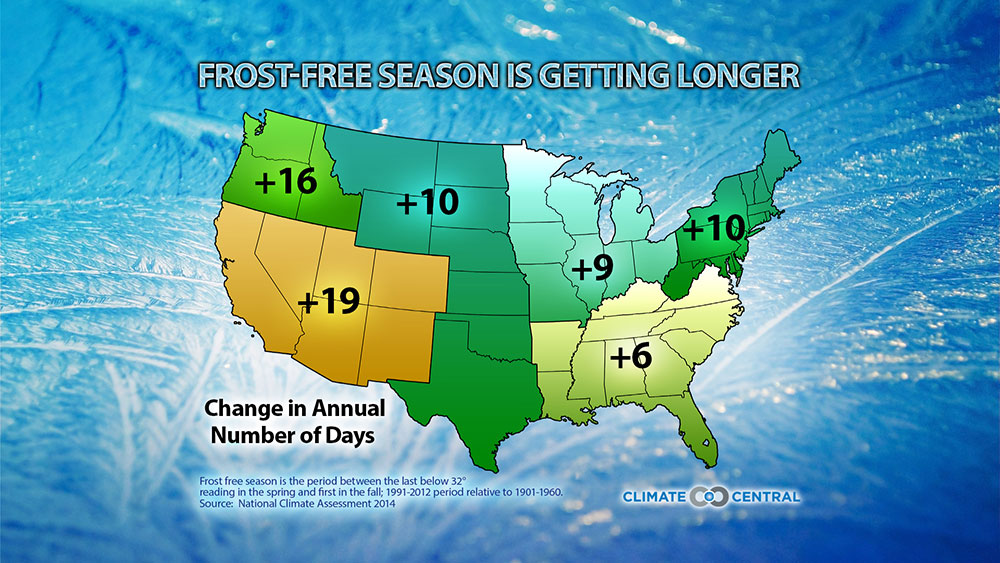 Climate Change: Effects
Arctic likely to become ice-free
Loss of biodiversity
Change in food chains/webs
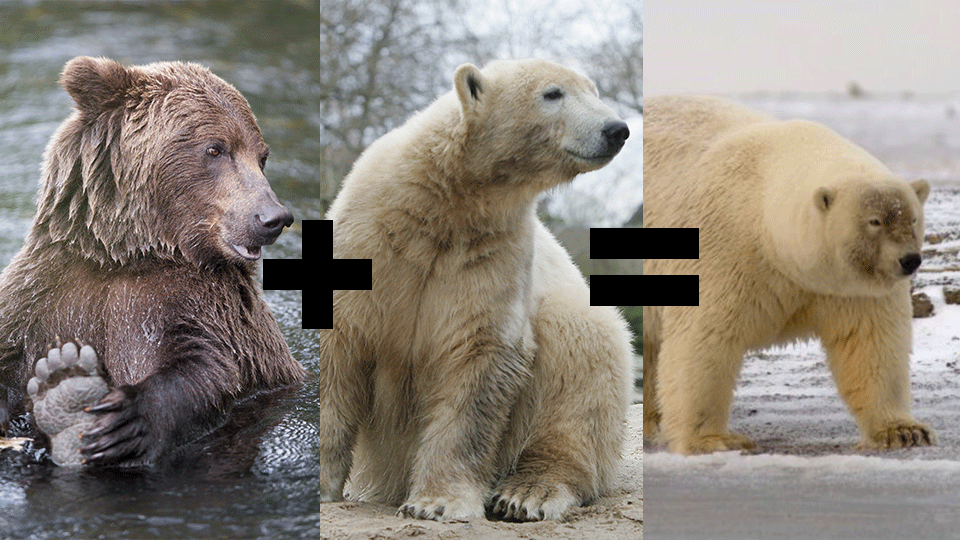 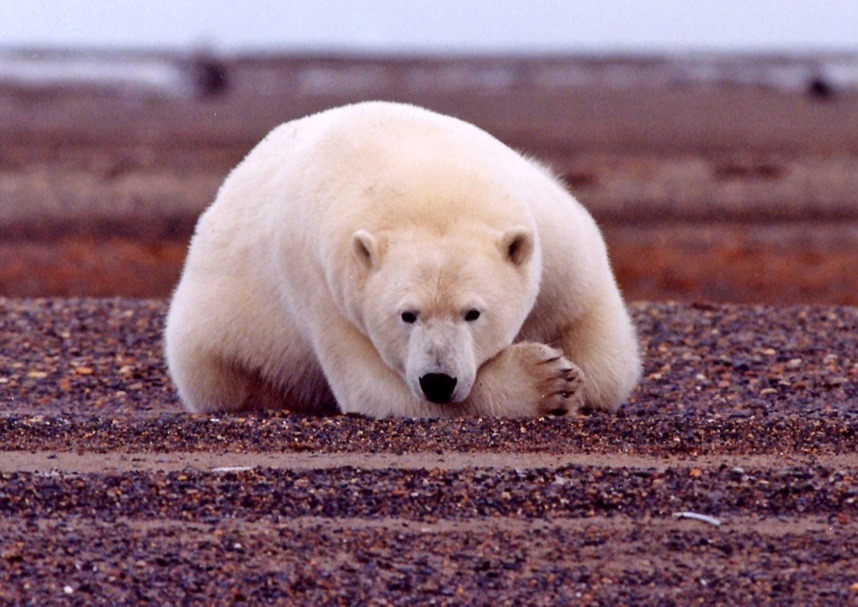 Climate Change: Effects
Sea level will rise 1-4 feet by 2100
Increase in Climate Refugees!
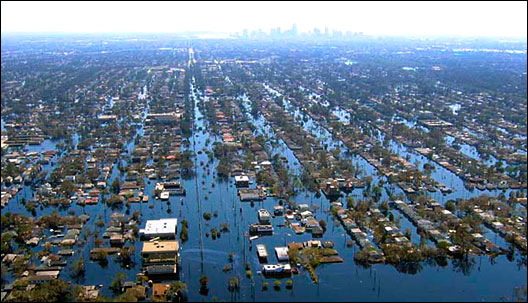 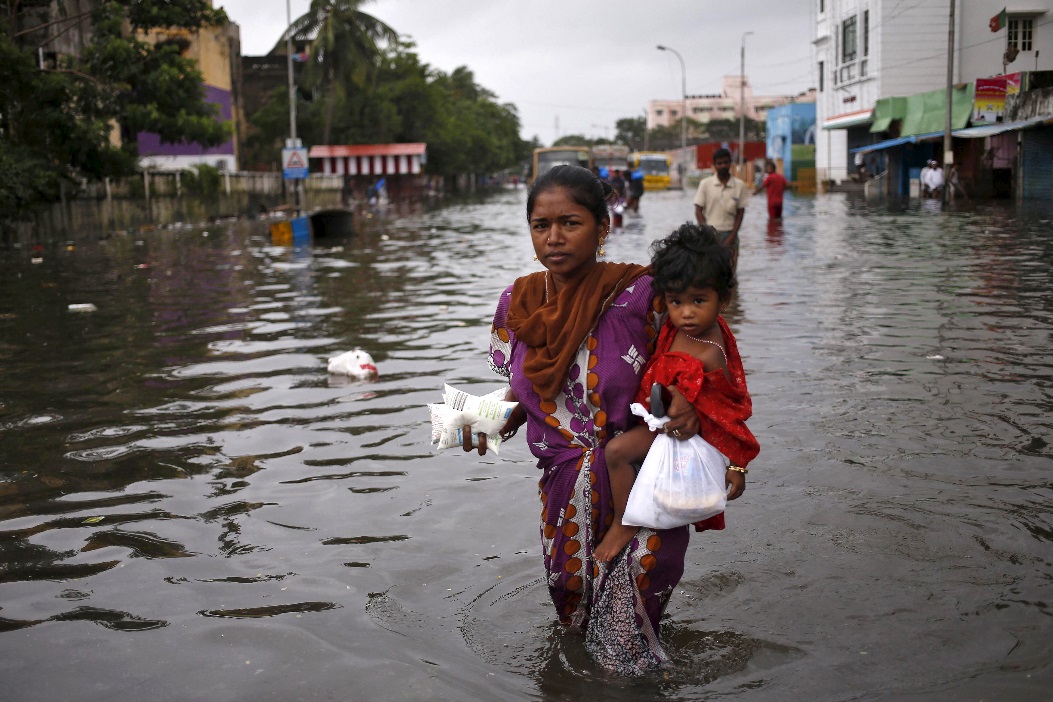 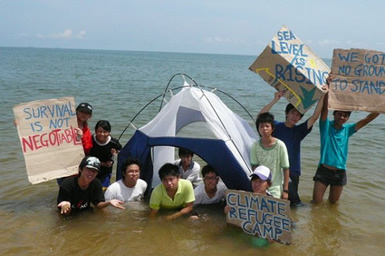 Vocabulary Building
Global Warming
Greenhouse
Greenhouse gases
Greenhouse effect
Fossil fuels
Atmosphere
Tilt the balance
Clear forests
Release
Absorb
Matching: The Effects of Global Warming
Mountain glacier  d  
Polar ice cap i 
Shelf ice g 
Heatwave a 
Drought h 
Wildfire k 
Rising sea levels c 
Unpredictable l 
Coastal flooding J
Refugee crisis b 
Climate change e 
Extinction f
38